みやぎっ子  の  楽しく学ぶ ！!
「生きる力」をはぐくむ歯・口の健康づくり教育教材
宮城県歯科保健教育教材作成委員会
[Speaker Notes: 今日は、歯の健康について勉強しましょう。]
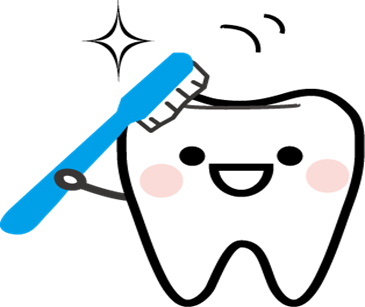 目   　次
（１）　歯・口の発育と機能の発達
（２）　むし歯の原因とその予防
（３）　歯周病の原因とその予防
（４）　歯・口の清掃と指導のポイント
（５）　まとめ
き  の  う
は っ  た つ
（１）歯・口の発育と機能の発達
[Speaker Notes: （１）歯・口の発育と機能の発達]
一生つかう大切な歯
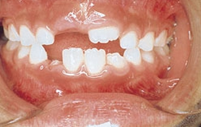 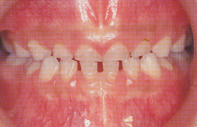 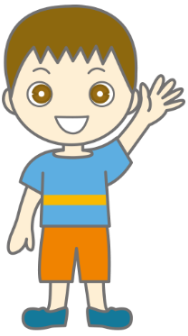 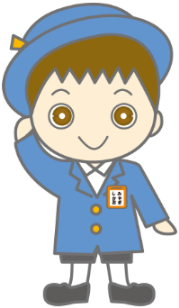 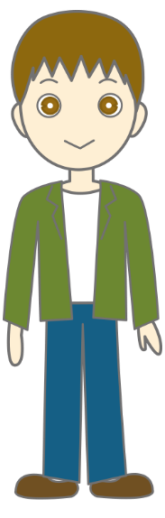 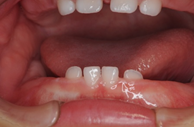 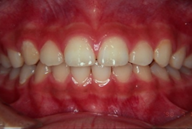 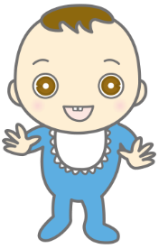 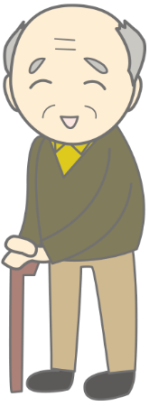 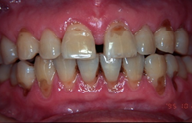 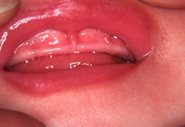 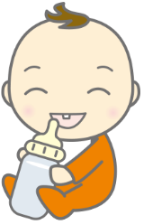 [Speaker Notes: 一生つかう大切な歯

　歯、口は成長過程のなかでダイナミックに変化していきます。特に小学生の時は、乳歯が抜け、永久歯へと生え変わる大切な時期です。
　生涯を通じて生活を豊かに過ごすためには、歯と口の健康を維持して、より良く食べる機能の獲得が大変重要となります。

●生まれたばかりの赤ちゃんはまだ歯がありません。
●生後6カ月くらいから乳歯（子どもの歯）が生え始め、3歳ころに生え揃います。
●そして、6歳ころから乳歯が永久歯（おとなの歯）に生え変わり始めます。
●顎の筋肉や骨の成長とともに12歳～14歳ころに永久歯が生え揃います。
●ここで完成された永久歯列は、皆さんが、おじいさんおばあさんになっても毎日の生活を根底から支える大切なものです。

　むし歯や歯周炎で歯を失わず、丈夫な歯でよく噛んで食べて、健康な未来をつくっていきましょう。]
にゅう　し
乳歯の口の中の様子
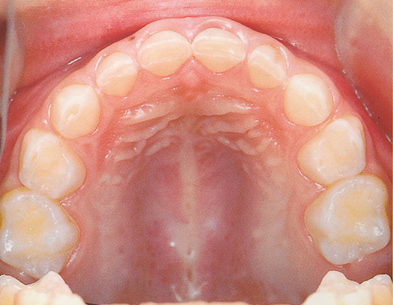 にゅう し
上の乳歯
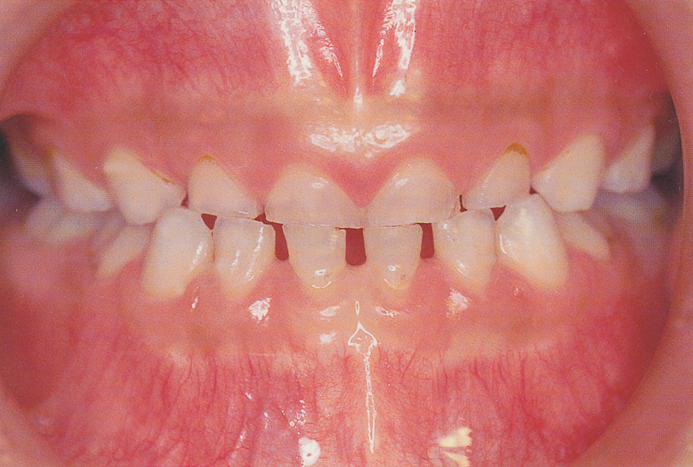 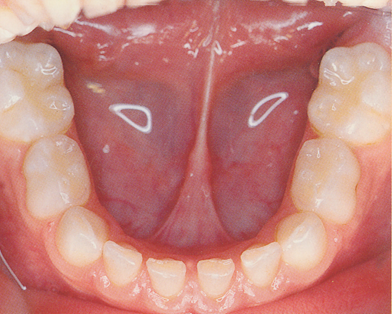 にゅう し
下の乳歯
[Speaker Notes: 乳歯の口の中の様子

　乳歯が生える時期には、個人差がありますが、通常は６ヶ月頃に生えはじめ、２歳半から３歳頃までに生え揃います。

●これは乳歯の歯並びを正面からみたものです。

●乳歯の数は、上と下10本ずつで合わせて20本です。乳歯が生えることでものを噛むことができるようになり、顔の形も整います。
 ・永久歯と同じように切歯、犬歯、臼歯があります。
 ・ 一番奥の臼歯(第二乳臼歯）のさらに奥から第一大臼歯（6歳臼歯）が6歳ころから生えてきます。
 ・乳歯は、むし歯の進行が早く、この時期のむし歯や歯並びの問題は次に生えてくる永久歯に影響するので特に注意が必要です。]
にゅう　し
えい   きゅう    し
乳歯から永久歯への生えかわり
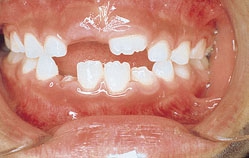 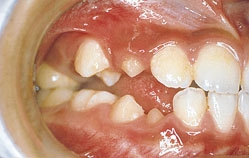 こう  かん  き
きゅう し
こう  かん   き
前歯の交換期
臼歯の交換期
[Speaker Notes: 乳歯から永久歯への生えかわり

●小学生期は、乳歯から永久歯へ生え変わる時期で歯並びや噛み合わせを育成する面から大切な時期です。
　・個人差はありますが、一般的に6歳前後7年にかけて乳歯から永久歯への生えかわりが始まります。中学生までには第二大臼歯も萌出し永久歯列となります。
　・乳切歯が抜けたあと永久歯の切歯が生えてきます。第一大臼歯も生える時期です。

●乳臼歯生え変わりの時期は噛み合わせが悪く、うまく噛めません。
　唇をしっかり閉じてゆっくり良く噛んで食べるようにしましょう。
　この時期は歯みがきがしにくい時期なので1本ずつ丁寧にみがくように心がけましょう。]
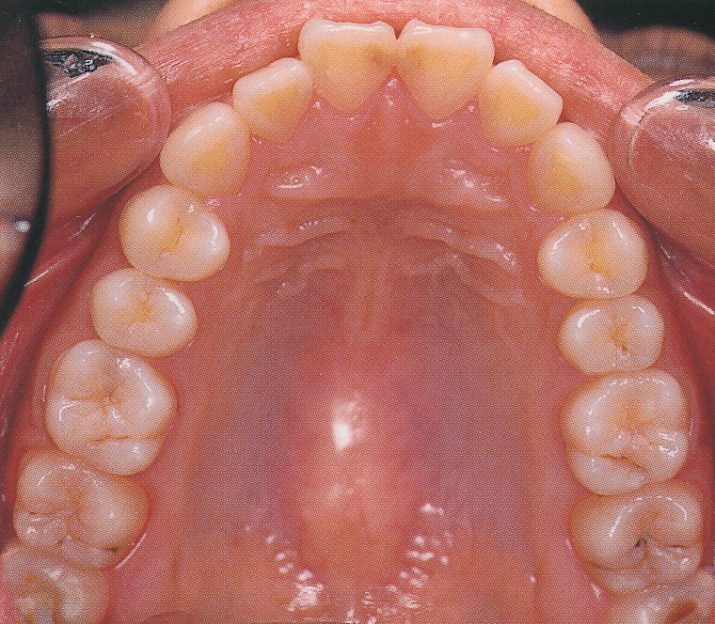 えいきゅうし　　　　　　　　　 　　　　     　　　　　　　　　ようす
永久歯の口の中の様子
えいきゅうし上の永久歯
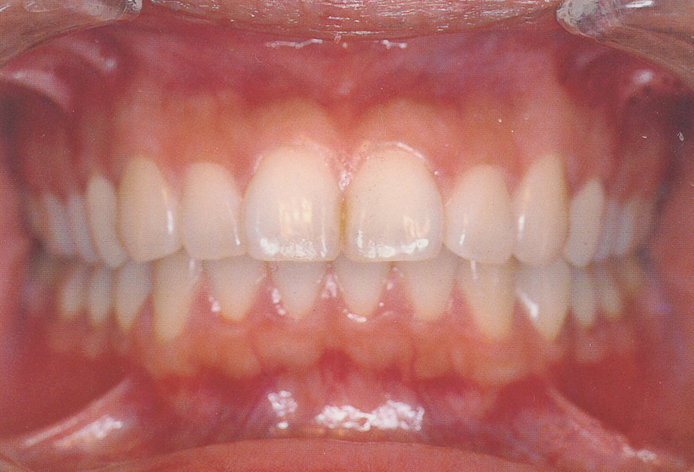 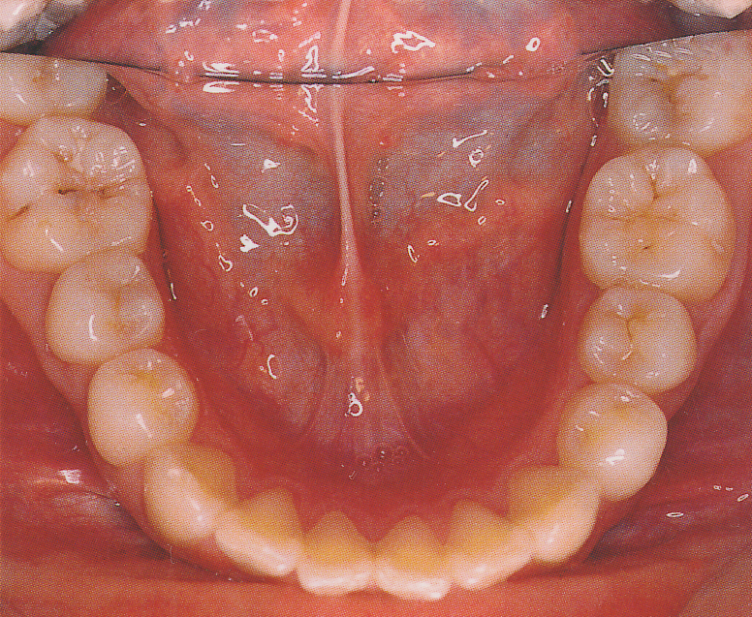 えいきゅうし
下の永久歯
[Speaker Notes: 永久歯の口の中の様子

●これは永久歯の歯並びを正面から見たものです。

●小学生期に乳歯が永久歯へと生え変わり中学生になると第二大臼歯が生え永久歯列が完成します。
　・上と下14本ずつで合わせて28本あります。親知らずまで含めると32本です。
　・乳歯と永久歯のちがい

　①色が違う…
　　乳歯は白に近く、それに比べて永久歯は黄色味を帯びています。

　②大きさが違う…
　　永久歯の方が全般に乳歯よりもひとまわり大きいサイズです。

　③歯質が違う…
　　エナメル質、象牙質ともに乳歯の方が薄いため、乳歯のむし歯は早く進行します。]
お口の中を見てみよう
せっ　し
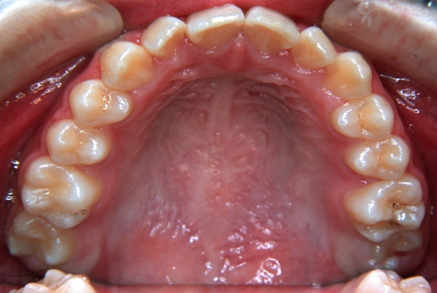 唇
切歯
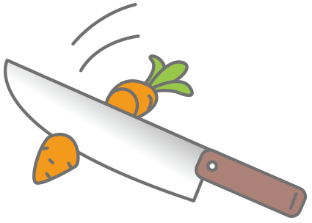 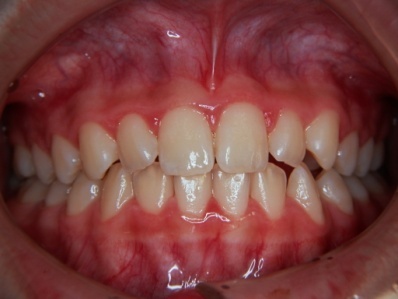 こうがい
口蓋
けん  し
犬歯
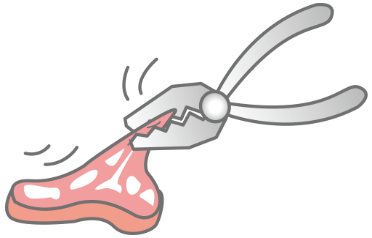 しょうきゅうし
だいきゅうし
大臼歯
小臼歯
舌
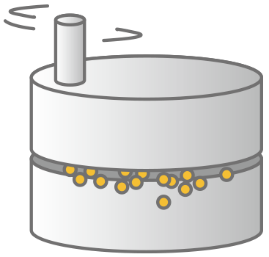 頬
頬
[Speaker Notes: お口の中を見てみよう

●それぞれの歯は、食べる機能に関係して、その役割に適した形になっています。

●これは永久歯（大人の歯）です。

●「切歯（せっし）」
　食べ物をとらえ、食べ物の硬さや、大きさを確かめながら 物を噛み切ったり、発音を整える働きをしています。

●「犬歯（けんし）」
　食べ物を引きちぎる働きをしています。肉食動物ではこの歯が発達しています。
　切歯、犬歯ともに顔つきを整える役割もあります。

●「小臼歯（しょうきゅうし）」
　 物を噛み砕く働きをしています。

●「大臼歯（だいきゅうし）」
　食べ物を噛み砕き、すりつぶしながら、唾液と混ぜ合わせて飲み込みやすい形にします。

●他に口を構成する組織として口蓋（こうがい）、舌、唇、頬、口腔底および周囲の筋肉があり、それらの共同作業で食べたり飲み込んだり出来るのです。]
口のまわりを見てみよう
か
ほね
きんにく
かんせつ
噛む力：骨と筋肉と関節
上顎骨
口を閉じる
きんにく
筋肉
じょう がく こつ
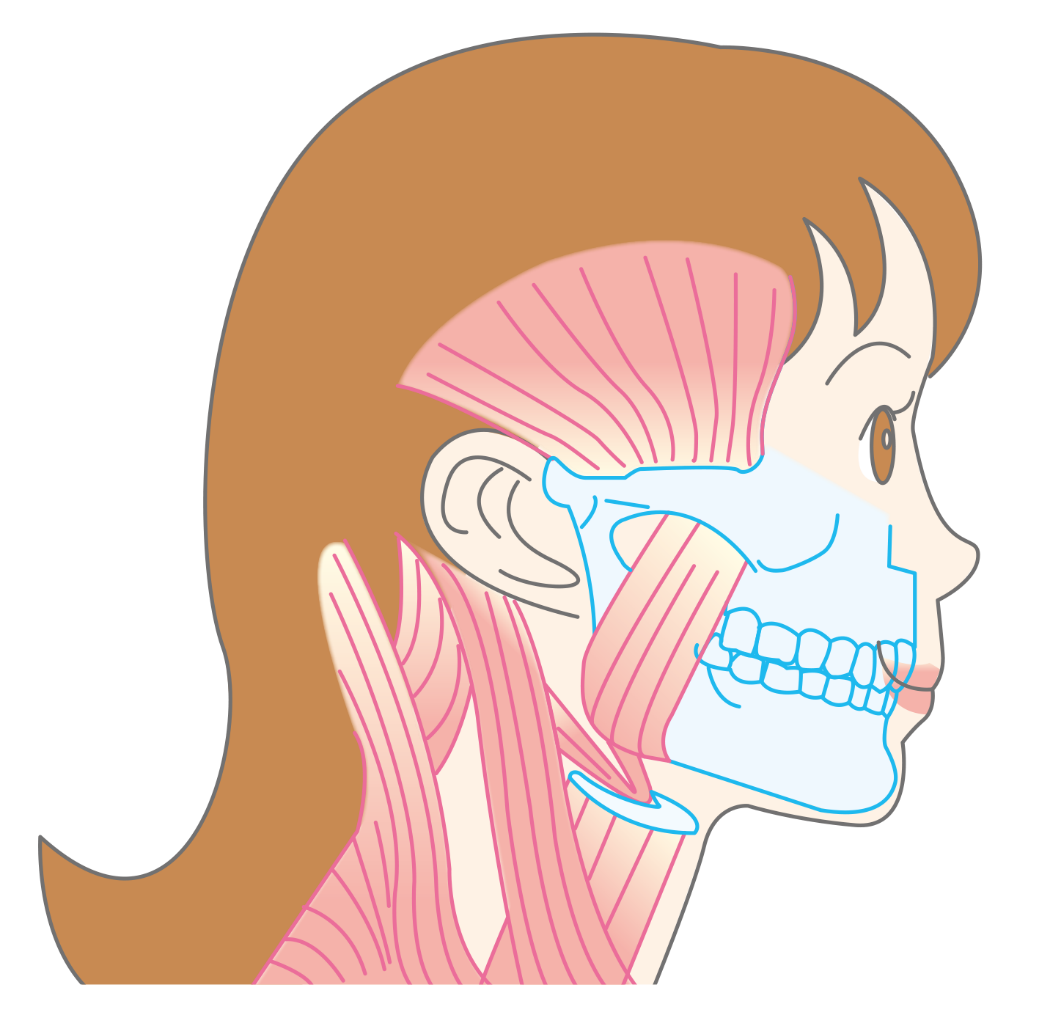 口を開ける
　　　　 きんにく
　　筋肉
首や頭を支える
きんにく
筋肉
顎関節
が く か ん せつ
下顎骨
が   が く こつ
[Speaker Notes: 口のまわりを見てみよう
●噛むという行為は、歯、口だけではなく頭や首の周りの数多くの筋肉も動くことや、顎の関節のはたらきによって行われています。
●口を開ける働きをする筋肉
●口を閉じる働きをする筋肉（かむ時の力点）
●頭をささえる働きをする筋肉
●開閉する支点となる関節
●歯（歯列）は作用点となる
 ・そのために噛み合わせがよくなかったり、間違った噛み癖があるとこれらの筋肉のバランスが崩れて、肩こりや頭痛がおこってくることもあります。
右と左でバランスよく、しっかり良く噛んで食べましょう。]
や く　わ り
歯や口の役割
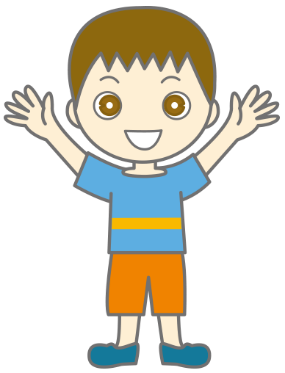 食べる
話す
本を読む
気持ちをあらわす
のみこむ
かむ
歌う
笑う
泣く
どく
いぶつ
さっち
毒や異物を察知する
身体の
バランスを保つ
たも
[Speaker Notes: 歯や口の役割

●「食物をよく噛み、味わいおいしく食べること」「人と豊かに話すこと」など歯・口の働きは、生活の楽しさ・豊かさに深く結びつき、生涯にわたるQOLに寄与するものです。]